Integrating Assessment and Improvement for Administrative UnitsA Presentation for Tennessee State University2/18/2022
Keston Fulcher, PhD
James Madison University
What is Assessment?
Assessment is a bureaucratic exercise that has little bearing to our work.
OR…
Assessment is a process that compellingly tells our story: The goals we’ve set; the strategies we’ve used to accomplish them; how we’ve affected our students and institution; how we’ve learned from our failures; how we’ve celebrated our successes.
2
A Note about Improvement
The Damon Dash Story….
3
Overview
Admin vs. Academic Program Asmt
Outcomes for Participants
Contrast outcomes and actions in an assessment framework
Discuss the fundamentals of connecting assessment with improvement
4
Admin vs. Academic Asmt
Academic Units: Focus typically on student learning outcomes
Administrative Units: Focus typically on effectiveness/efficiency (more on this later)
Administrative Units: Much more diverse
5
Outcome vs. Action
(Intended) Outcome: A desired IMPACT of your office’s efforts
Action: What you do to achieve outcome 
The two are often confused. However, sometimes the distinction is not clear cut.
6
Example 1
Intended Outcome

My temperature will drop from 101 to 98.6
Action

Two pills every four hours for three days
Cause - Effect
7
Example 2
Intended Outcome

I will 
lose 20 pounds
Action

I will 
exercise 30 minutes four days a week and 
eat approximately 2000 calories a day
Cause - Effect
8
Example 3
Action

Realtors will attend summer retreat on better sales tactics.
Realtors, on average, will show 50 houses per year. 
The marketing office will advertise via Google, the weekly real estate digest, etc.
Intended Outcome

The real estate office will sell 10 million dollars worth of homes in 2022 (2 million more than 2021)
Cause - Effect
9
Outcome or Action?
65% of entering students at XYZ university will graduate in six years.
10
Outcome or Action?
The assessment director will meet with all unit coordinators on campus.
11
Outcome or Action?
The maintenance crew will mow the lawn.
12
Let’s Practice…
Name an OUTCOME you want your unit to achieve….
List one or more ACTIONS your office would need to take to achieve the outcome.
Let’s do this in chat (you’ve got 5 minutes)
OUTCOME: 
ACTIONS:
13
In Business Parlance
Outcomes = LAG measures
Actions = LEAD measures
14
On Improvement
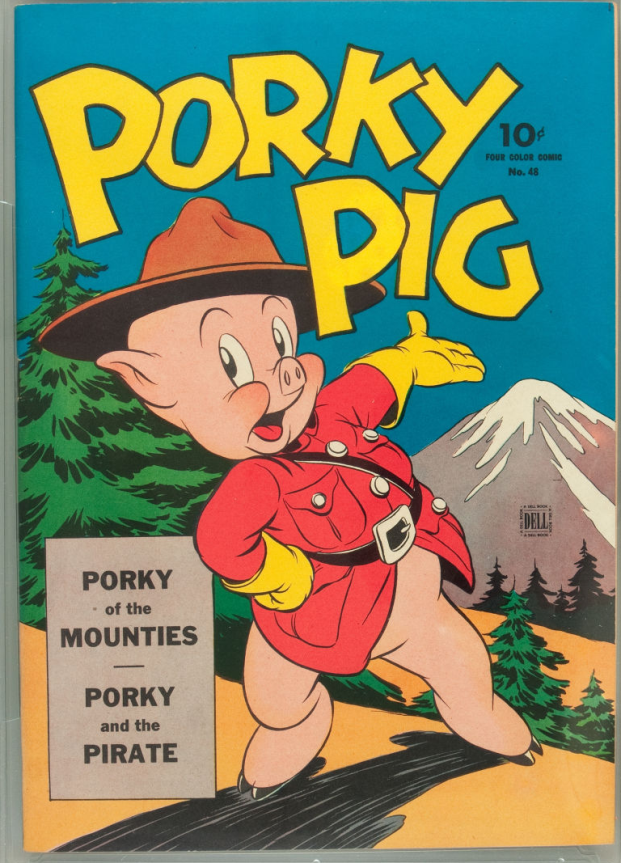 A Pig Never Fattened Because It was Weighed
15
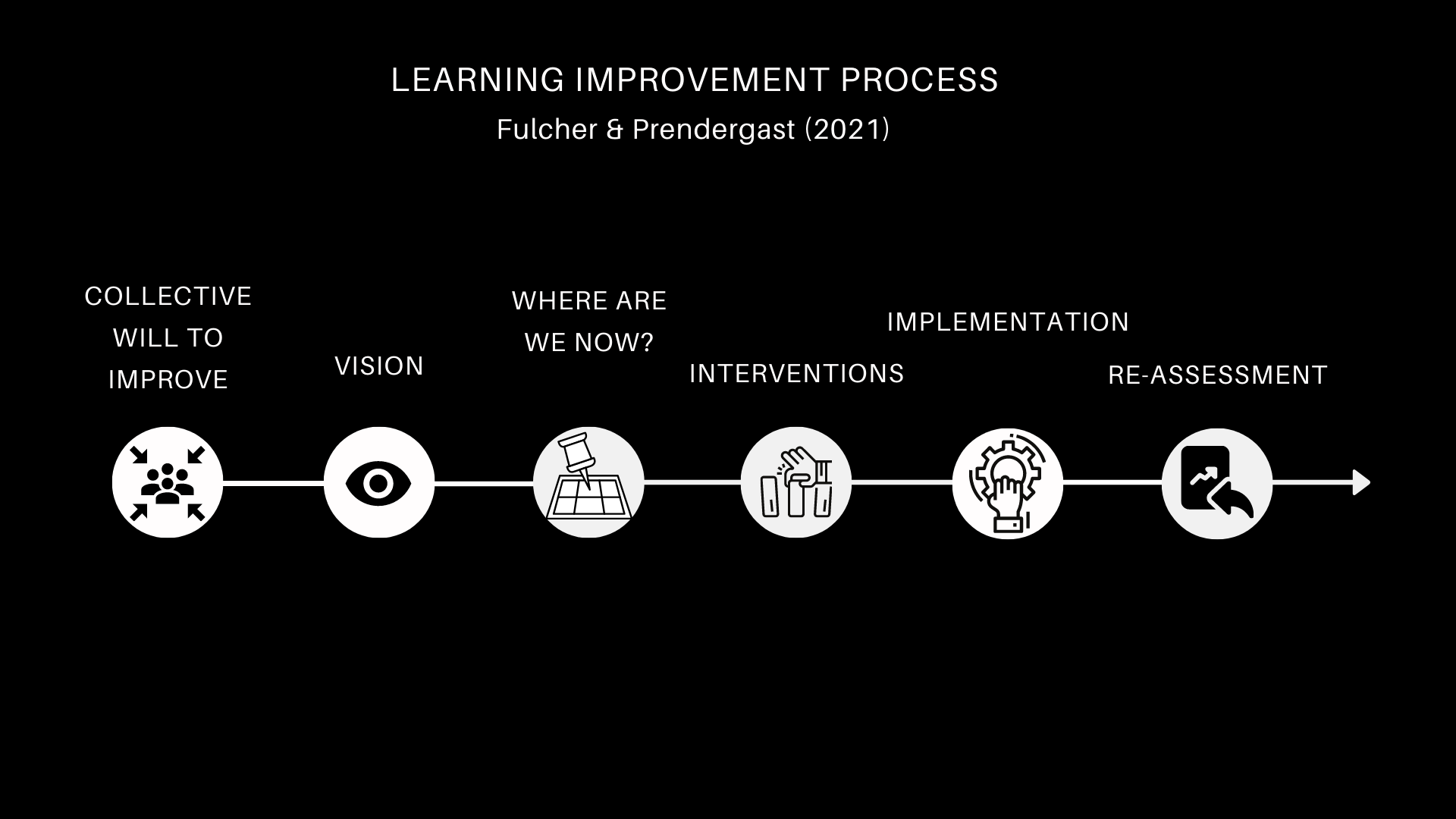 Improvement Process
Fulcher & Prendergast (2021)
16
[Speaker Notes: KFH (20 minutes, 95 min total) Overview of the six steps for improvement.]
Collective Will to Improve
Who would need to be on board to make a major unit-level initiative be successful?
Write your 
Unit
Outcome
Who needs to be on board!
17
Fundamental Considerations of Improvement
It’s about relationships and trust
Leadership within the unit
Clarity of shared vision regarding improvement
Tight relationship between actions and outcomes
Development of staff
Assessment built around (pre and post) actions
Contextual factors
18
[Speaker Notes: It’s about Relationships and Trust
Improvement mindset, not defensiveness
Cohesiveness of faculty
Ability to work on a common project
Leadership within the program
Champions of improvement effort
Dept. head must be supportive
Good project management
Clarity of vision and development of faculty
What EXACTLY is it that faculty want to improve
Do faculty currently have expertise to teach this area? If not, how do we help develop those skills]
Summary and Questions
Outcomes for Participants
Contrast outcomes and actions in an assessment framework
Discuss the fundamentals of identifying problems, collecting baseline data, systematically addressing the issues, and then re-assessing to determine success
19
fulchekh@jmu.edu

References
First Pig Paper: http://learningoutcomesassessment.org/documents/Occasional_Paper_23.pdf 
Second Pig Paper: http://www.rpajournal.com/return-of-the-pig-standards-for-learning-improvement/
20
The Assessment Cycle
21
[Speaker Notes: I may have this slide come up between each step mentioned, with the appropriate step maximized.]